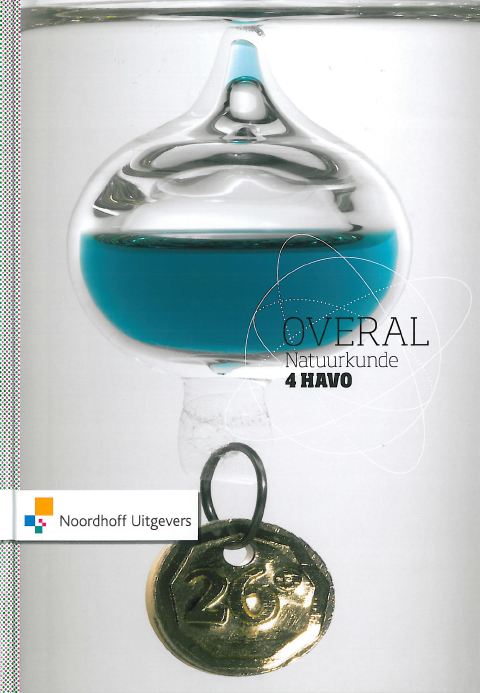 Natuurkunde Overal
Hoofdstuk 2:
Elektriciteit
2.1 Lading en stroom
Na deze paragraaf kun je:
noemen wel soorten lading er zijn en welke krachten ze op elkaar uitoefenen
uitleggen wat influentie is
uitleggen wat geleiders en isolatoren zijn
voorbeelden geven van geleiders en isolatoren
uitleggen hoe een atoom is opgebouwd
uitleggen wat een elektrische stroom is
uitleggen hoe lading stroomt door metalen
rekenen met lading en stroomsterkte
Lading
Er zijn 2 soorten lading: positief en negatief
Gelijk geladen voorwerpen stoten elkaar af; verschillend geladen trekken elkaar aan.
Kleinere afstand  grotere kracht
Neutraal en geladen trekken elkaar ook aan
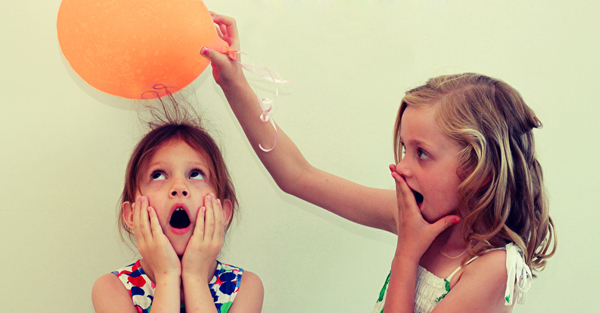 Atoom
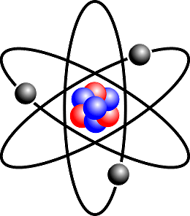 Atoom bestaat uit:
protonen (+)
neutronen (geen)
elektronen (-)

Neutraal atoom heeft een gelijk aantal protonen en elektronen
De eenheid van lading Q is Coulomb (C)
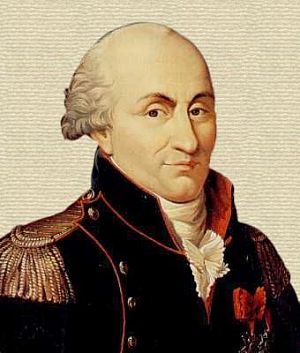 Elementair ladingskwantum
De kleinst mogelijk lading e is: 1,602.. x 10-19 C
proton heeft lading +1,602.. x 10-19 C
elektron heeft lading -1,602.. x 10-19 C
Vaste stof
In een vaste stof kunnen alleen de vrije elektronen bewegen
Een negatief geladen voorwerp heeft een overschot aan elektronen
Een positief geladen voorwerp een tekort

In een vloeistof bewegen positief en negatief geladen ionen


Goede geleider (metaal) heeft veel vrije elektronen
Isolator (kunststof, glas, hout, …) heeft geen vrije elektronen
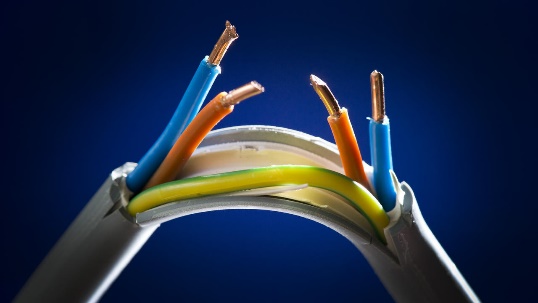 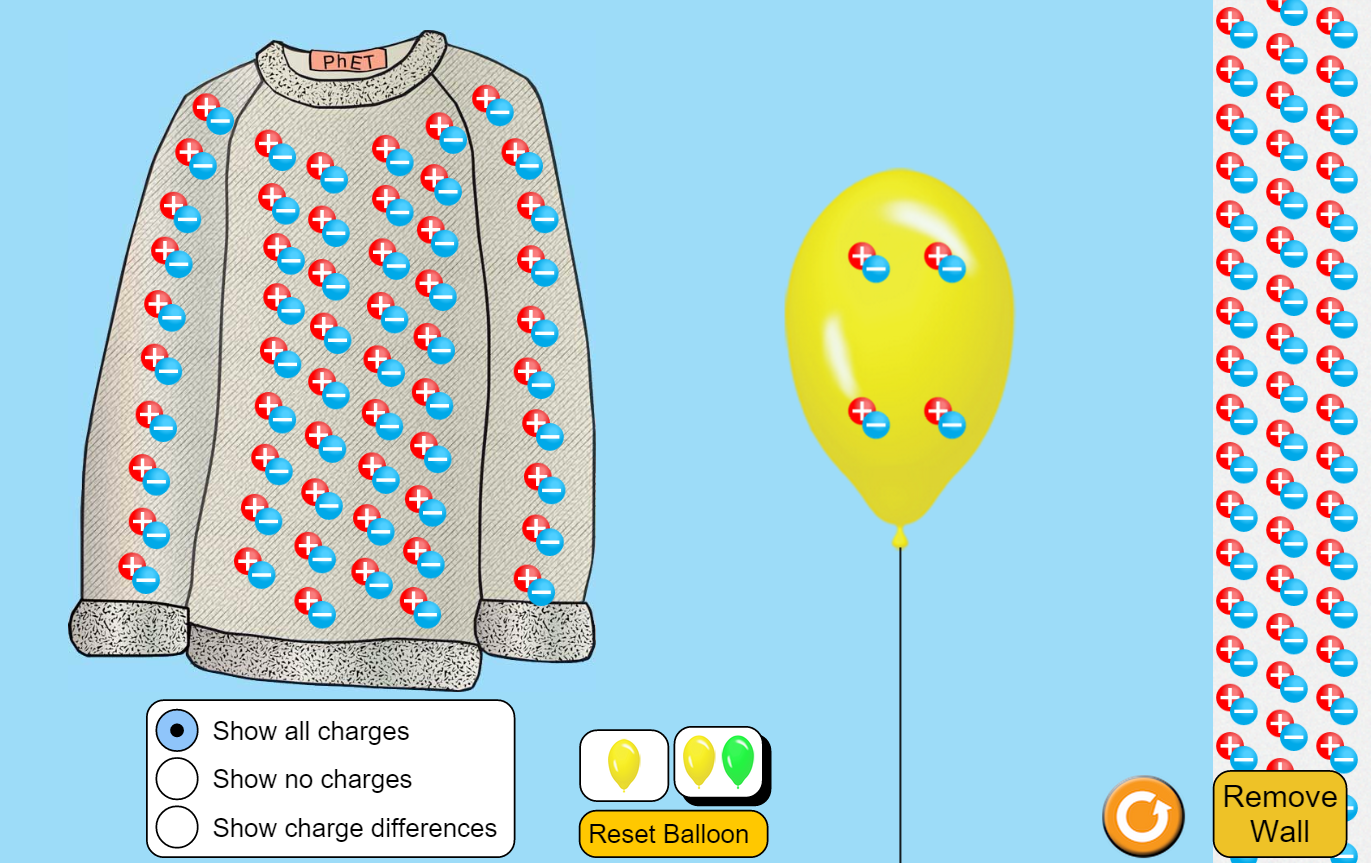 Stroomsterkte
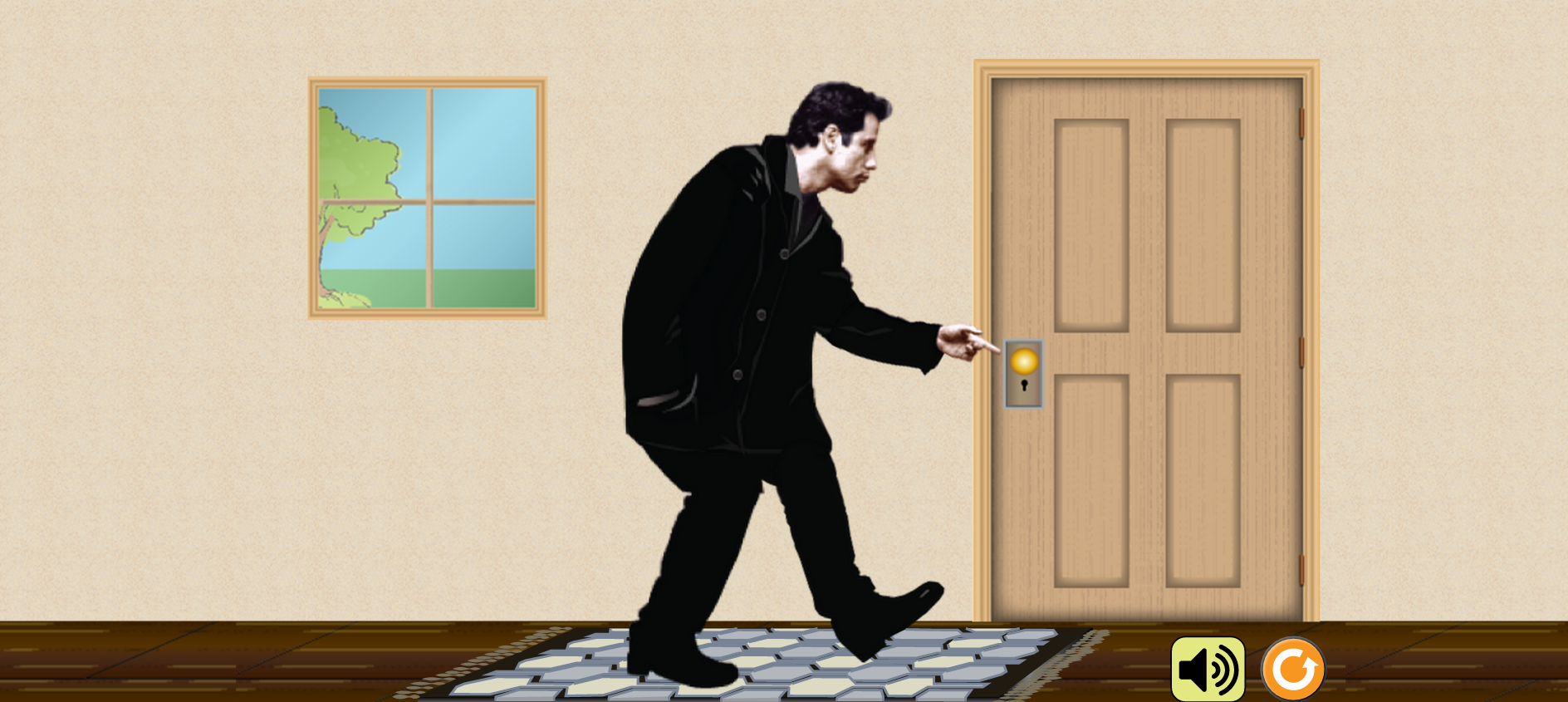 Huiswerk
opgaven 7 t/m 13
2.2 Spanning
Na deze paragraaf kun je:
de functie van een spanningsbron uitleggen
de symbolen herkennen voor de onderdelen van een elektrische schakeling
schema’s van elektrische schakelingen tekenen
een spannings- en stroommeter goed aansluiten en er metingen mee verrichten
uitleggen hoe de stroomsterkte afhangt van de sterkte van de spanningsbron
uitleggen wat weerstand en geleidbaarheid zijn
weerstand en geleidbaarheid uit een (I,U) bepalen
Spanning U in Volt
Elektronen stromen niet vanzelf
Er is een spanningsverschil (=drukverschil) nodig om elektronen te laten stromen
Stroom loopt van hoge naar lage spanning (elektronen dus andersom!)
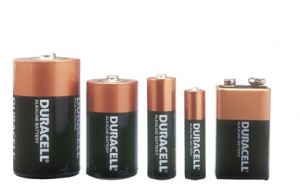 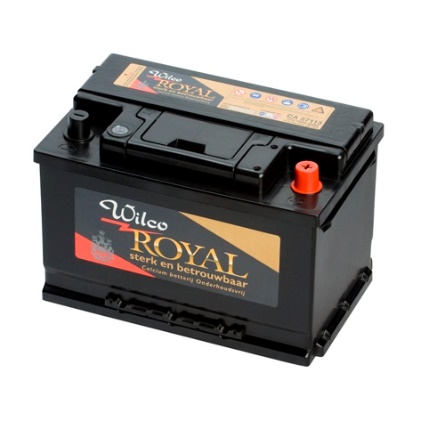 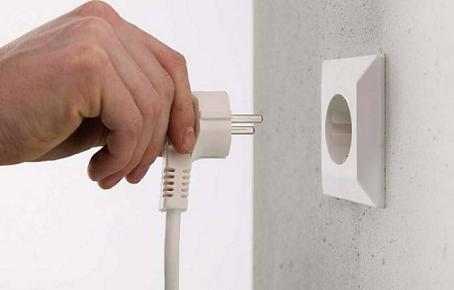 Stroomkring
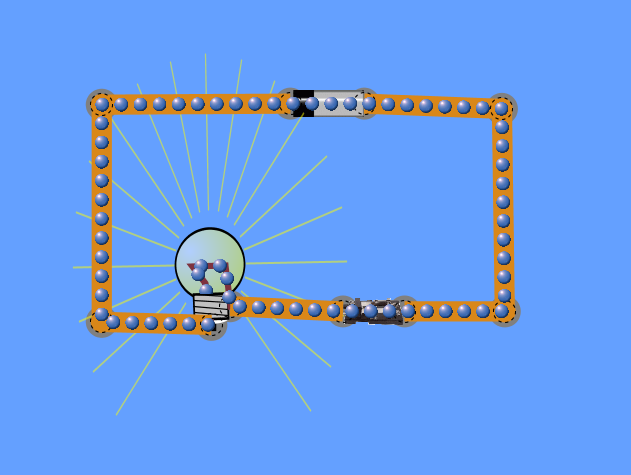 In een gesloten stroomkring is de stroomsterkte overal even groot. 
Het lampje gebruikt geen stroom, maar energie
Energie
De spanning geeft aan hoeveel joule energie één coulomb lading meekrijgt, dus ….

Energie = lading x spanning
E = Q ∙ U
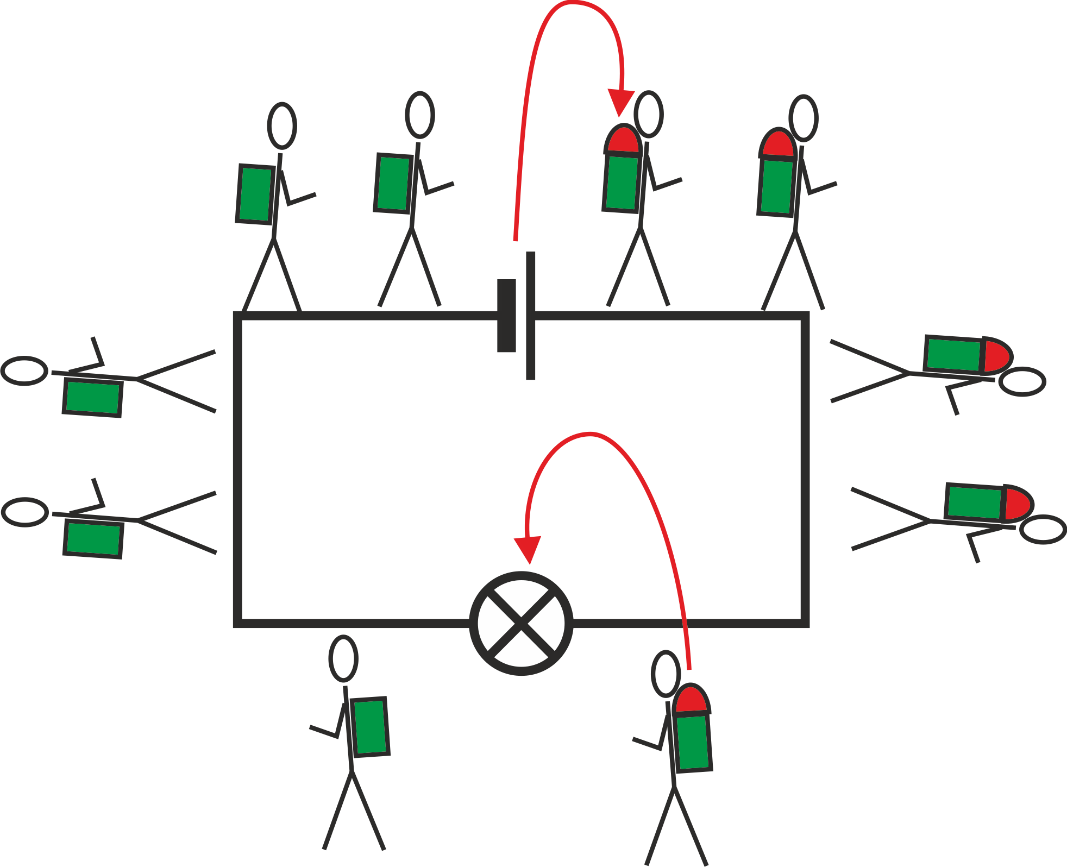 Tekensymbolen
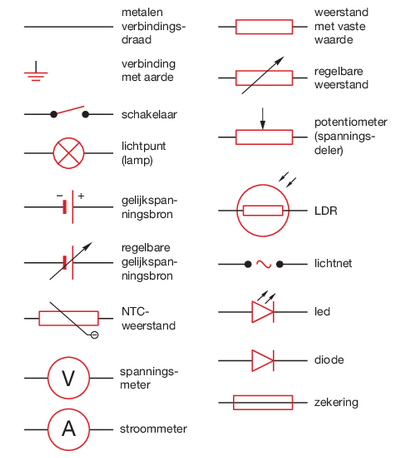 Aantal ken je al, de rest komt nog wel
Schakelschema’s
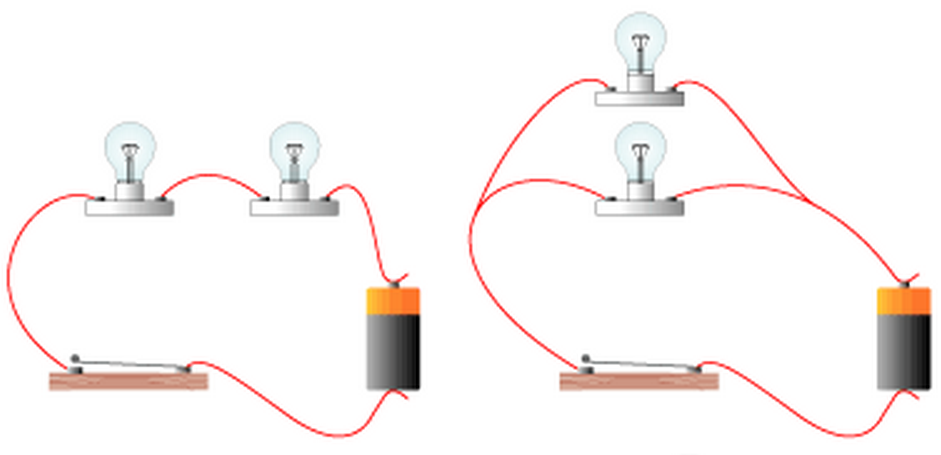 serie                                      parallel
Voltmeter en Ampèremeter
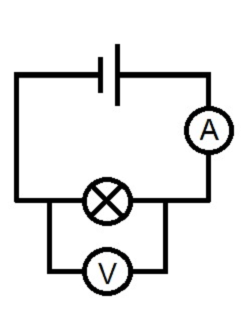 Voltmeter moet een “drukverschil” meten en is daarom parallel geschakeld
Ideale voltmeter heeft R = …. Ω

Ampèremeter moet het aantal passerende elektronen meten en zit dus in de stroomkring; hij staat in serie
Ideale A-meter heeft R = …… Ω
∞
0
Weerstand en geleidbaarheid
Huiswerk
17 t/m 24
2.3 Weerstand en geleidbaarheid
Na deze paragraaf kun je:
uitleggen wat het begrip weerstand  betekent
het begrip geleidbaarheid uitleggen en aangeven wat het verband met de weerstand is
rekenen met de wet van Ohm
rekenen met soortelijke weerstand
uitleggen wat een ohmse weerstand is en voorbeelden ervan geven
uitleggen waar de weerstand van een draad van afhangt
uitleggen waar de weerstand van NTC, PTC, LDR en een diode van afhangt
Soortelijke weerstand
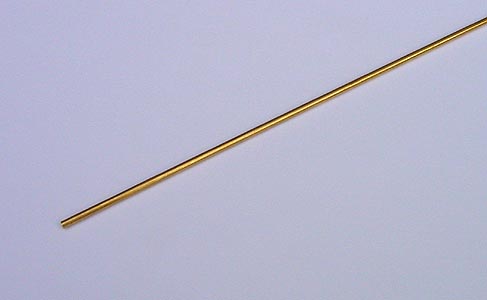 Oefenen
Bereken de weerstand van een koperdraad met een lengte van 30 cm en een doorsnede van 0,20 mm2.

antwoord:
Soorten weerstanden
Ohmse weerstand
PTC weerstand
NTC weerstand
LDR
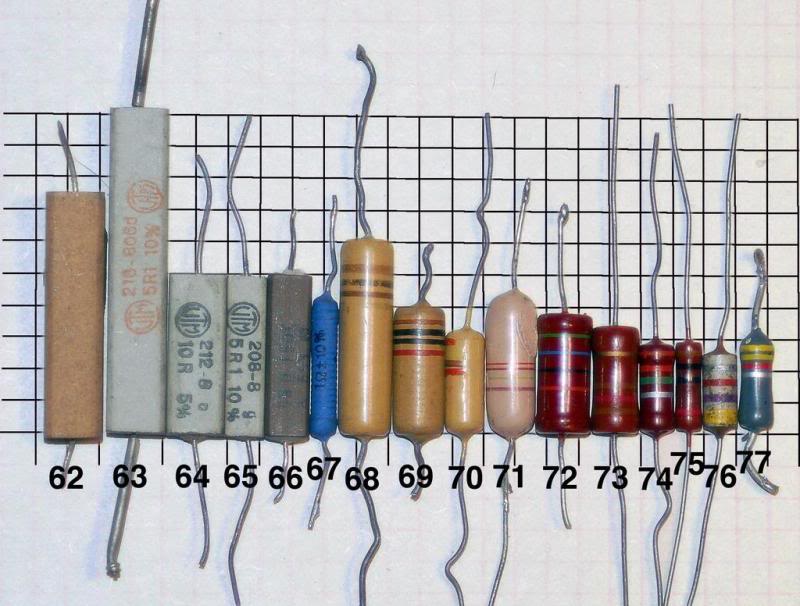 Ohmse weerstand of ideale weerstand
Voor een ohmse weerstand zijn spanning en stroomsterkte recht evenredig
Voor elke waarde van de spanning geldt: R = U / I      U = IR
R hangt niet af van de temperatuur
Let op: G is de steilheid van de grafiek en niet R
Constantaan en koolstof voldoen
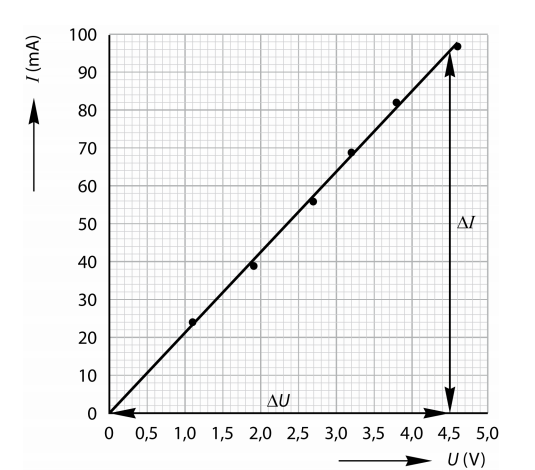 PTC - weerstand
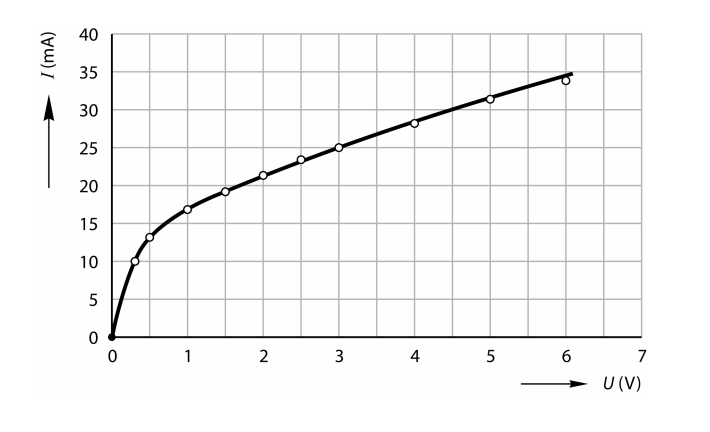 Weerstand stijgt als de temperatuur toeneemt: Positieve Temperatuurscoëfficiënt
Meer spanning  hogere temperatuur  meer weerstand
Metalen (dus ook lampjes) zijn PTC-weerstanden
Vrije elektronen botsen meer bij hoge temperatuur
NTC - weerstand
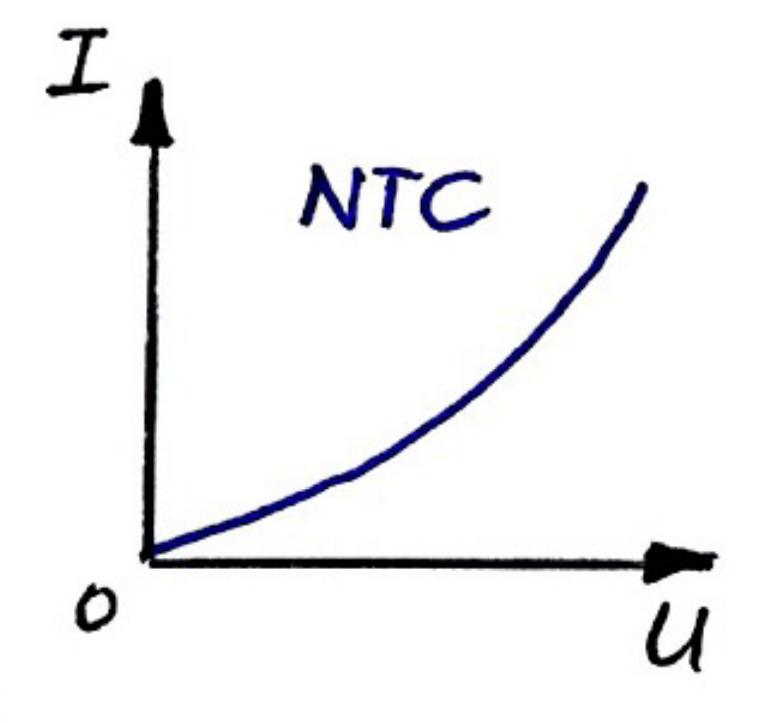 Weerstand daalt als de temperatuur hoger wordt; Negatieve Temperatuurs-coëfficiënt 
Half-geleiders 
Het aantal vrije elektronen neemt toe met de temperatuur
Toepassing: temperatuursensor
LDR
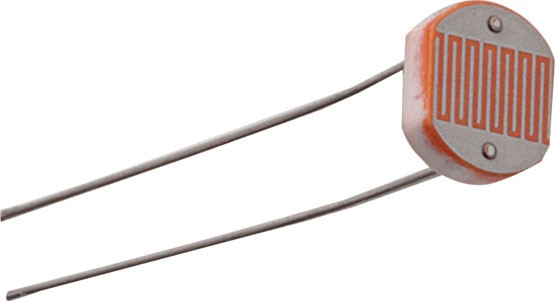 Light Dependent Resistor
Er komen meer vrije elektronen als er meer licht op valt; de weerstand neemt dan dus af
Diode en LED
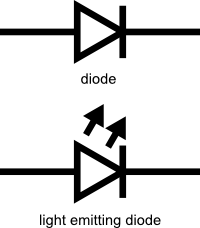 LED = Light Emitting Diode
Diode is een soort ventiel; de stroom kan er maar in één richting doorheen
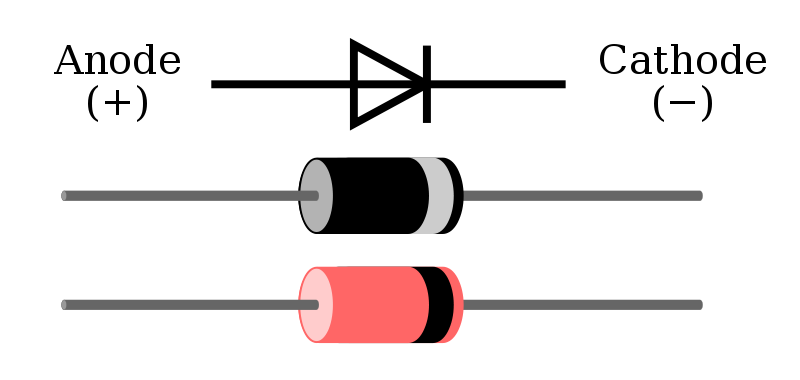 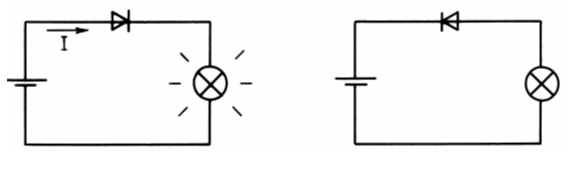 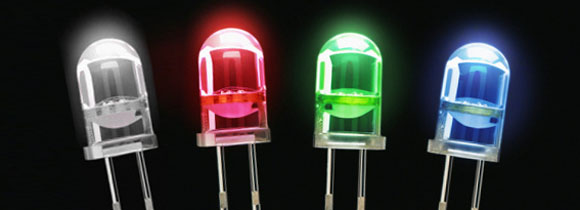 Doorlaatrichting                                Sperrichting
Karakteristiek van een diode
Drempelspanning: boven deze spanning gaat een diode goed geleiden
In de sperrichting kan er soms toch een kleine stroom lopen: lekstroom
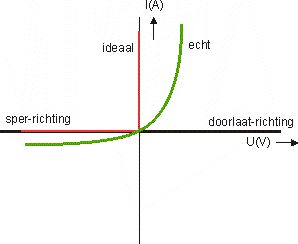 Huiswerk
Maken opgaven 26 t/m 32, 34, 35
2.4 Serie en parallelschakelingen
Na deze paragraaf kun je:
de eigenschappen van serie- en parallelschakelingen noemen en uitleggen
voorbeelden noemen van serie- en parallelschakelingen in de praktijk
de wet van Ohm toepassen
de totale weerstand bereken bij serie-, parallel- en gemengde schakelingen
stroomsterkten en spanningen berekenen in serie- en parallelschakelingen
uitleggen wat overbelasting is en wat de functie van een zekering is
Serieschakeling
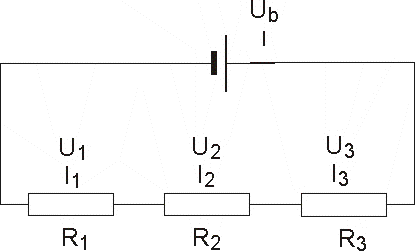 Stroom overal gelijk
I = I1 = I2 = I3

Spanning wordt verdeeld
Ub = U1 + U2 + U3

Vervangingsweerstand of totale weerstand
Rv = R1 + R2 + R3
Even oefenen 2
Neem over en vul de ontbrekende getallen in.
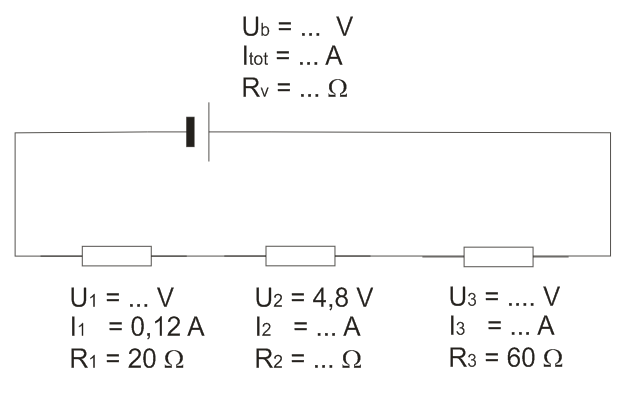 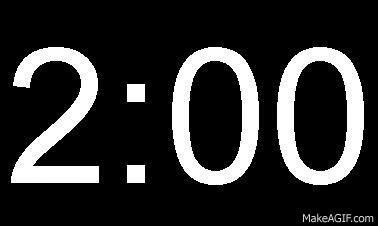 Parallelschakeling
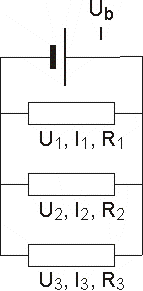 Stroom wordt verdeeld
I = I1 + I2 + I3

Spanning overal gelijk
U = U1 = U2 = U3

Vervangingsweerstand
Even oefenen 2
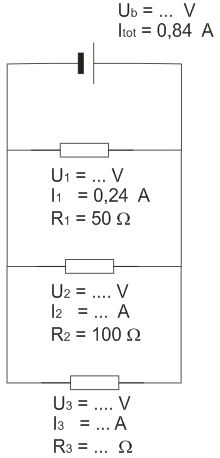 Neem over en vul de ontbrekende getallen in.
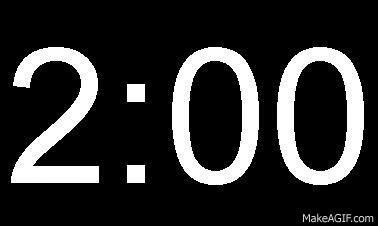 Oefenen 3
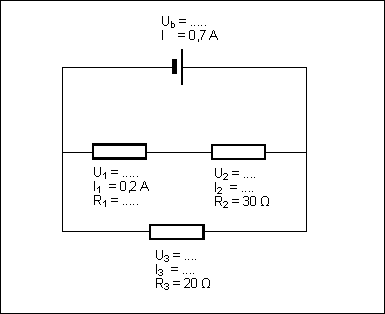 Neem de schakeling over en bereken de onbekende stromen en spanningen
Oefenen 4
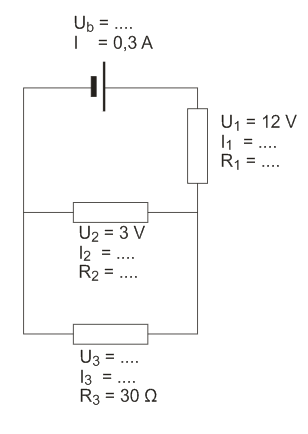 Neem de schakeling over en bereken de onbekende stromen en spanningen
Huiswerk
Maken opgaven 38, 39, 41-44
2.5 Combinatieschakelingen
Na de paragraaf kun je: 
de twee wetten van Kirchhoff toepassen
in hoofdlijnen uitleggen hoe de elektriciteit in een huis is aangelegd
uitleggen wat kortsluiting is en wat er tegen te doen is
uitleggen wat de functie is van een kWh-meter en van een aardlekschakelaar
Serie en parallel
Bereken de onbekenden
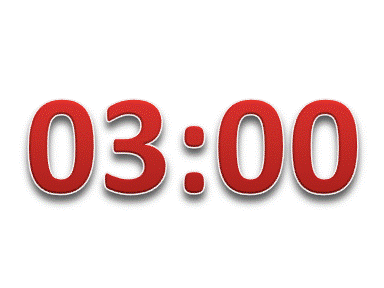 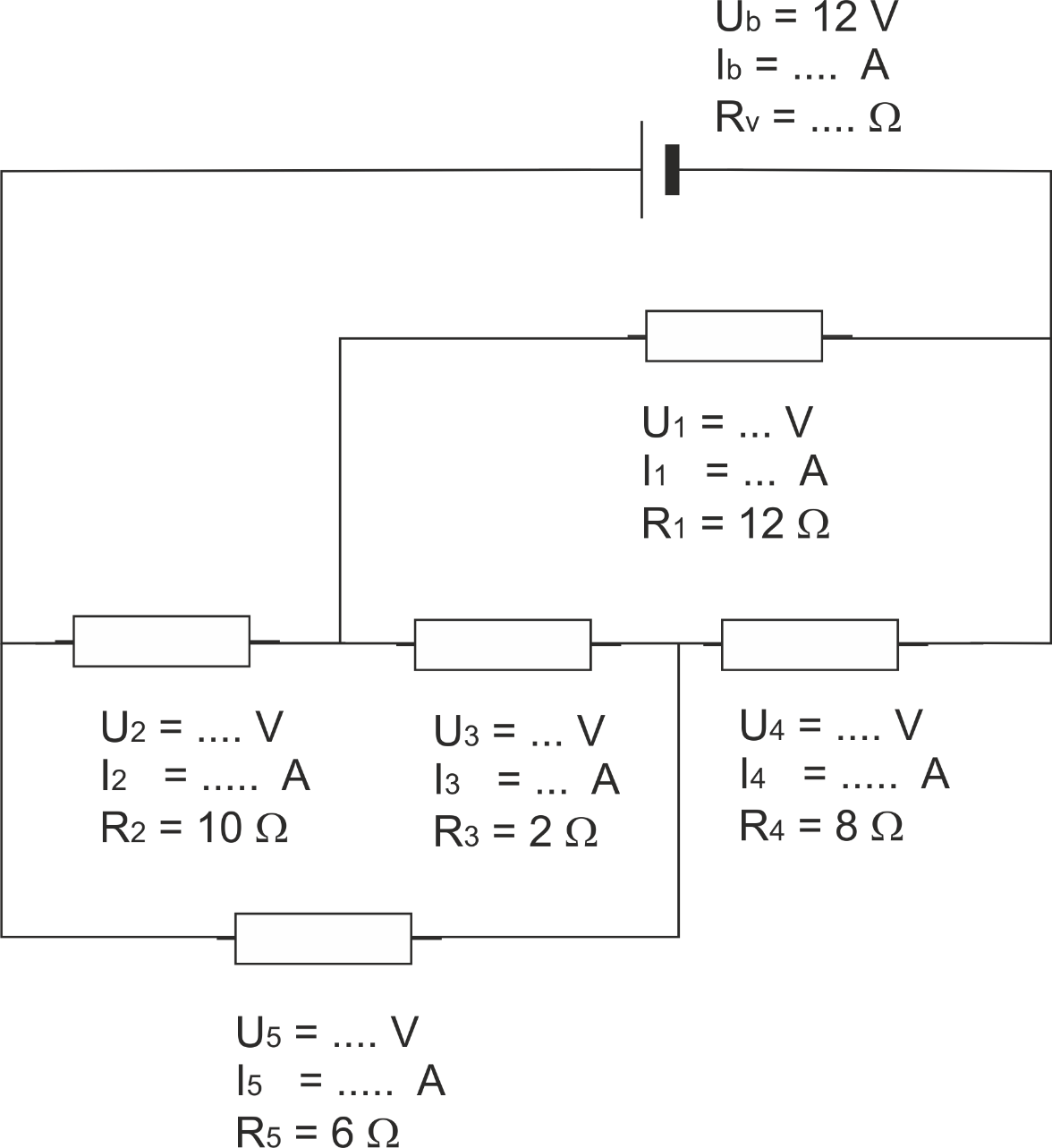 Bereken de onbekenden
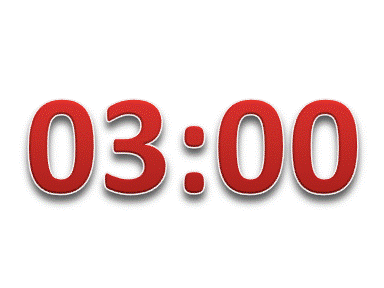 Conclusie
Niet alle schakelingen zijn door te rekenen met regels over serie en parallel !!!


Oplossing: wetten van Kirchhoff
stroomwet
spanningswet
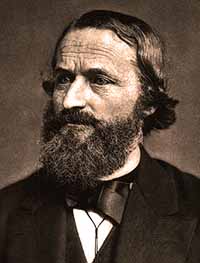 Stroomwet
In een knooppunt hoopt de lading zich niet op en er wordt ook geen lading gemaakt.

De stroom die naar een knooppunt toe stroomt gaat er ook weer vandaan

I1 + I3 = I2 + I4 + I5
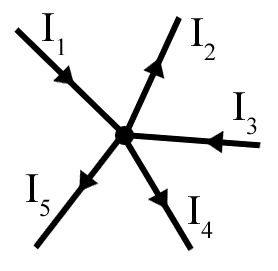 Spanningswet
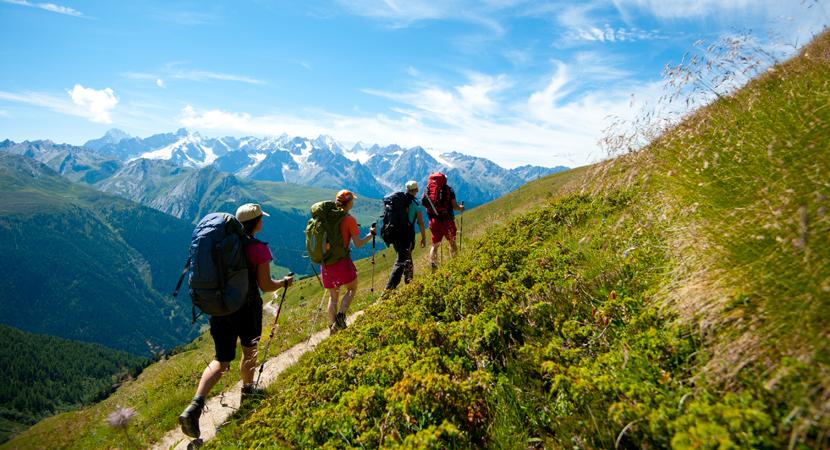 Bij een rondwandeling in de bergen is het aantal meters stijging gelijk aan het aantal meters daling

Hetzelfde geldt ook in een stroomkring. De totaal doorlopen spanning in een stroomkring is nul
Utot, omlaag = Utot, omhoog
Werkwijze
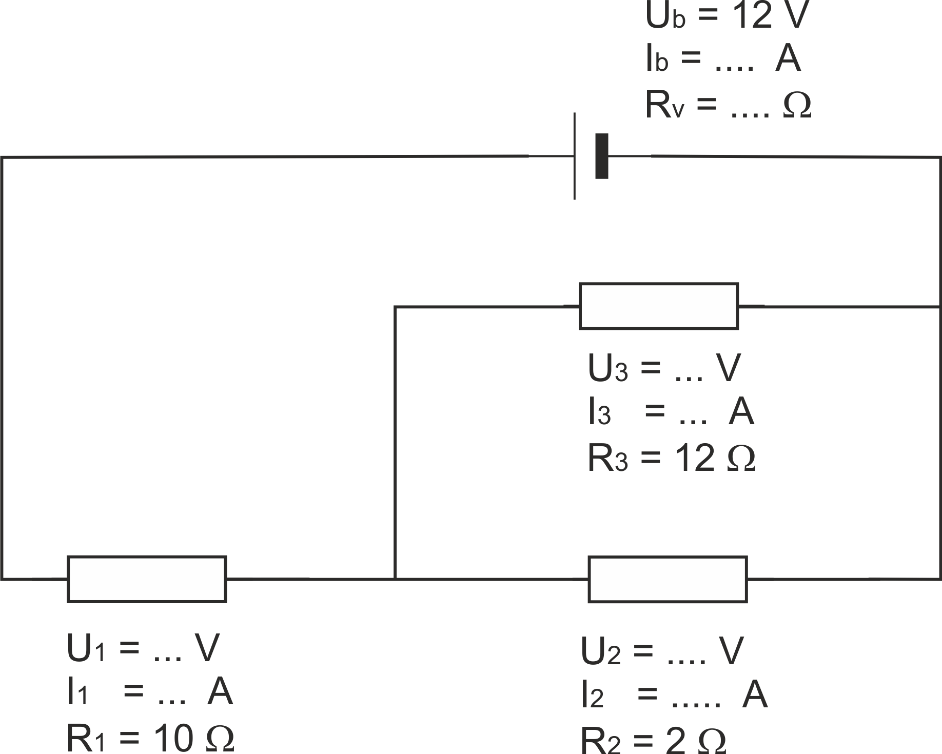 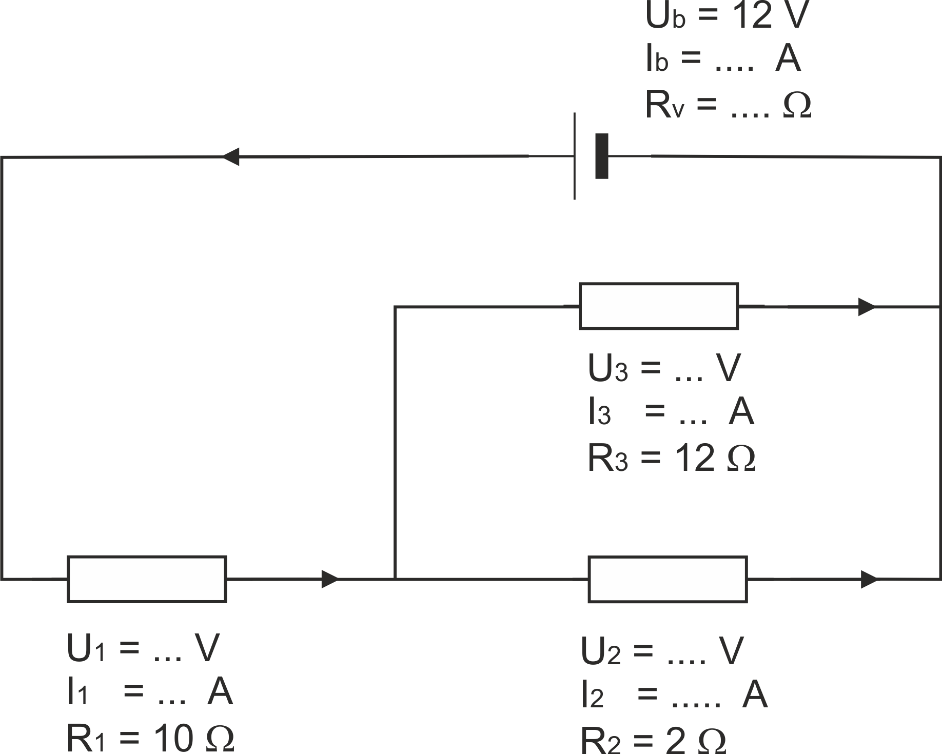 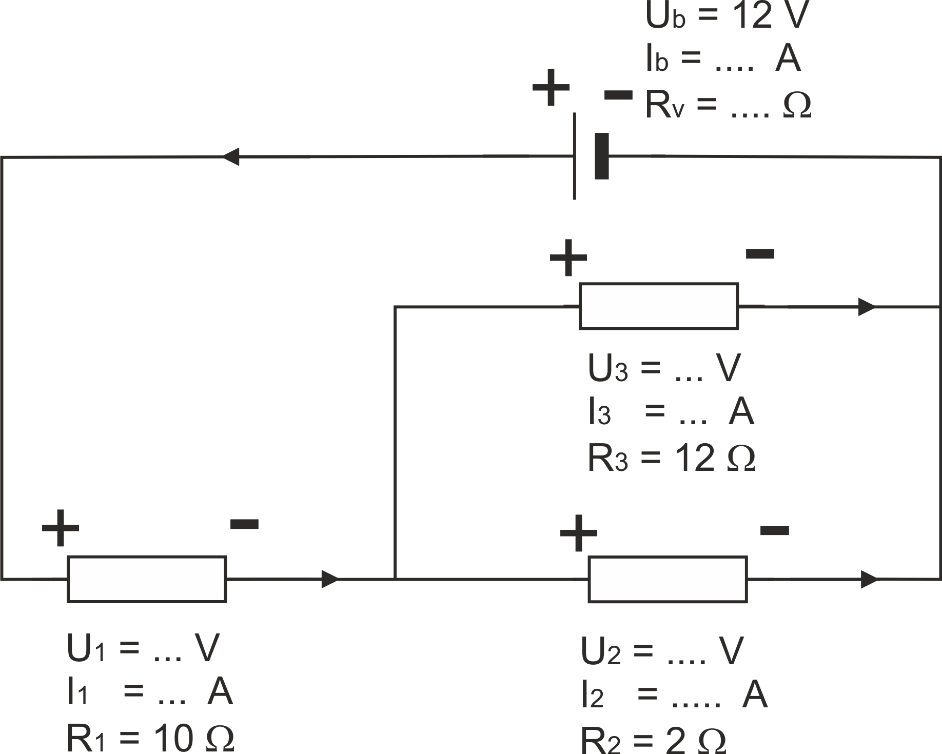 Geef alle stromen een naam en richting
Stroom loopt van + naar -. Zet plussen en minnen bij de onderdelen.
Als je tijdens je “rondwandeling”  van + naar – gaat, ga je omlaag
van – naar + omhoog
Kies een rondwandeling  (met richting)
Utot, omlaag = Utot, omhoog
U1 + U2 = Ub
I1R1 + I2R2 = Ub 

En ook voor een andere kring:
U2 = U3
I2R2 = I3R3 

stroomwet: I1 = I2 + I3
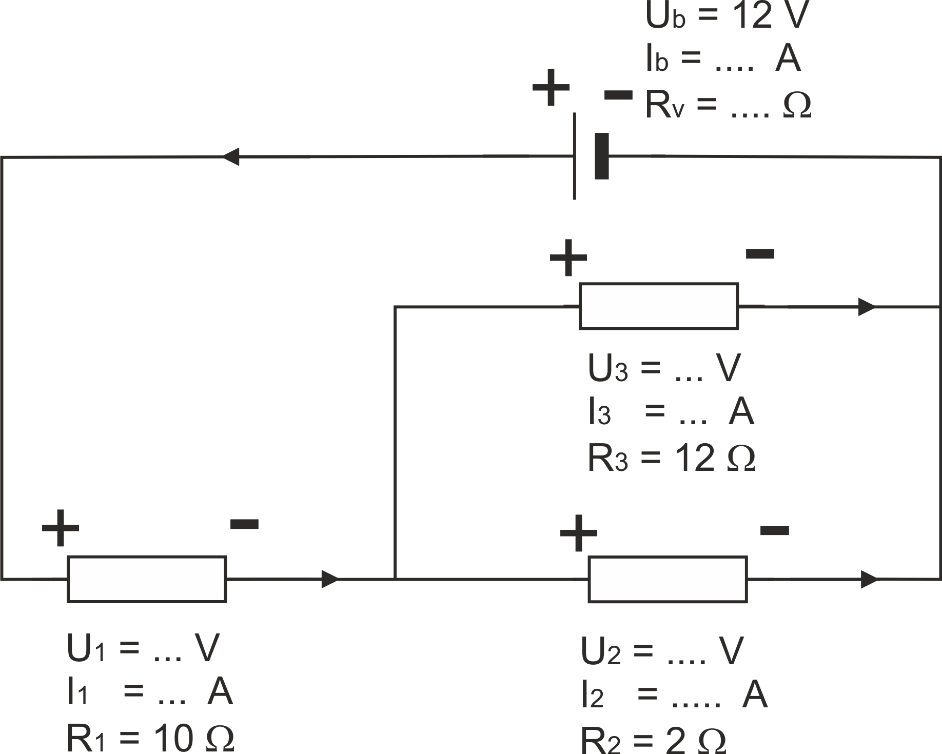 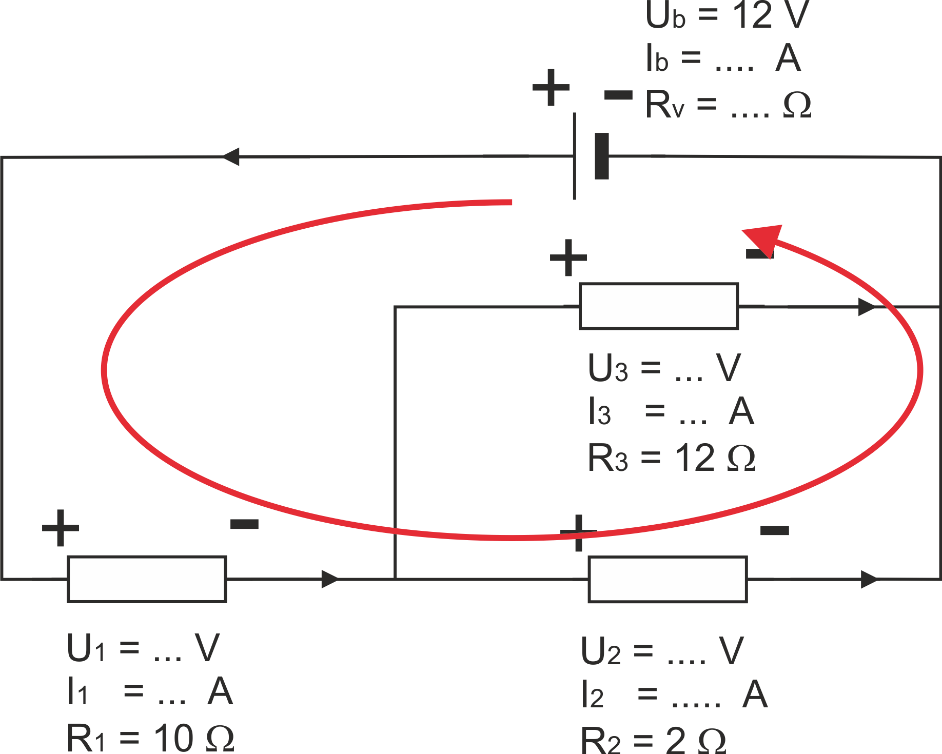 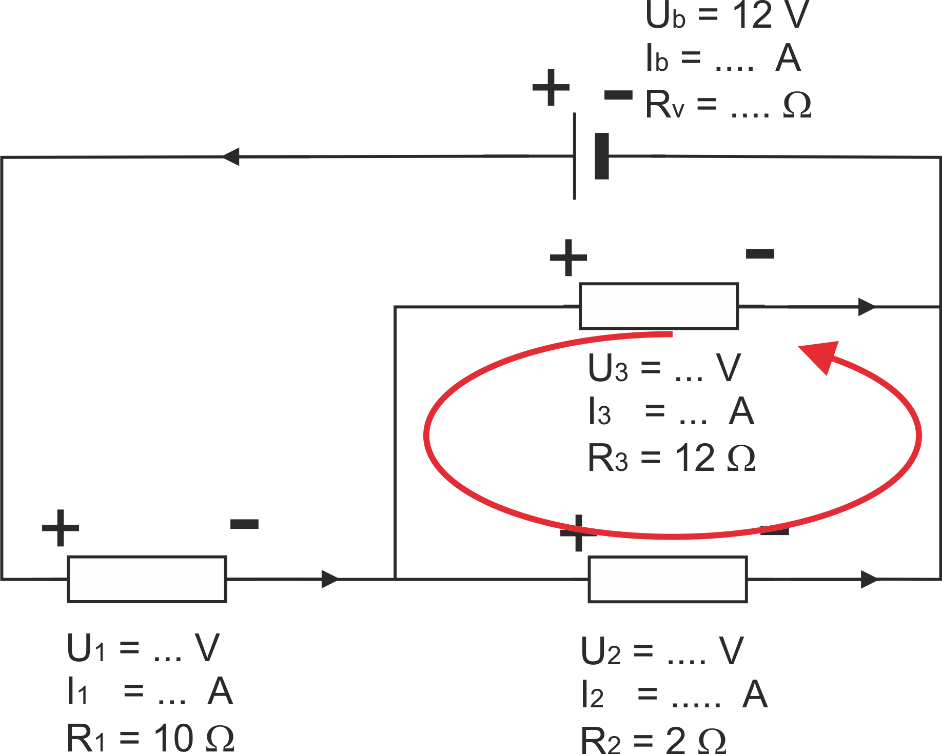 Uitwerking
I1R1 + I2R2 = Ub        10 I1 + 2 I2 = 12 

I2R2 = I3R3                 2 I2 = 12 I3       I2 = 6 I3

I1 = I2 + I3

3 vergelijkingen met 3 onbekenden 
I1 = 1,024 A
I2 = 0,878 A
I3 = 0,146 A
Conclusie
In principe kun je alle schakelingen met deze wetten door rekenen
Maar het wordt al snel te ingewikkeld om het met pen en papier op te lossen.
Oefenen
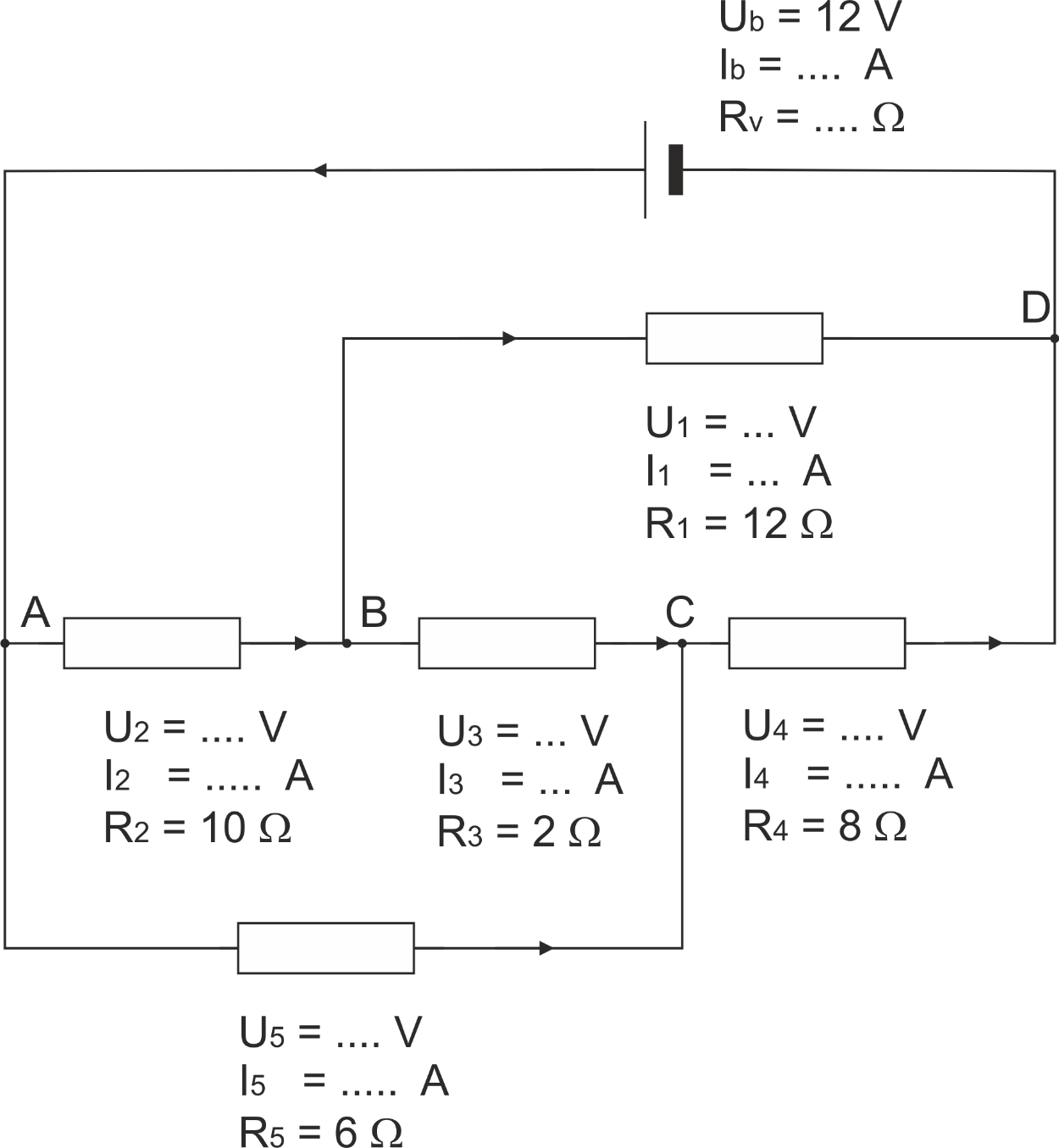 Wat geldt er voor de knooppunten?


A: 	Ib = I2 + I5
B: 	I2 = I1 + I3
C: 	I3 + I5 = I4
D: 	I1 + I4 = Ib
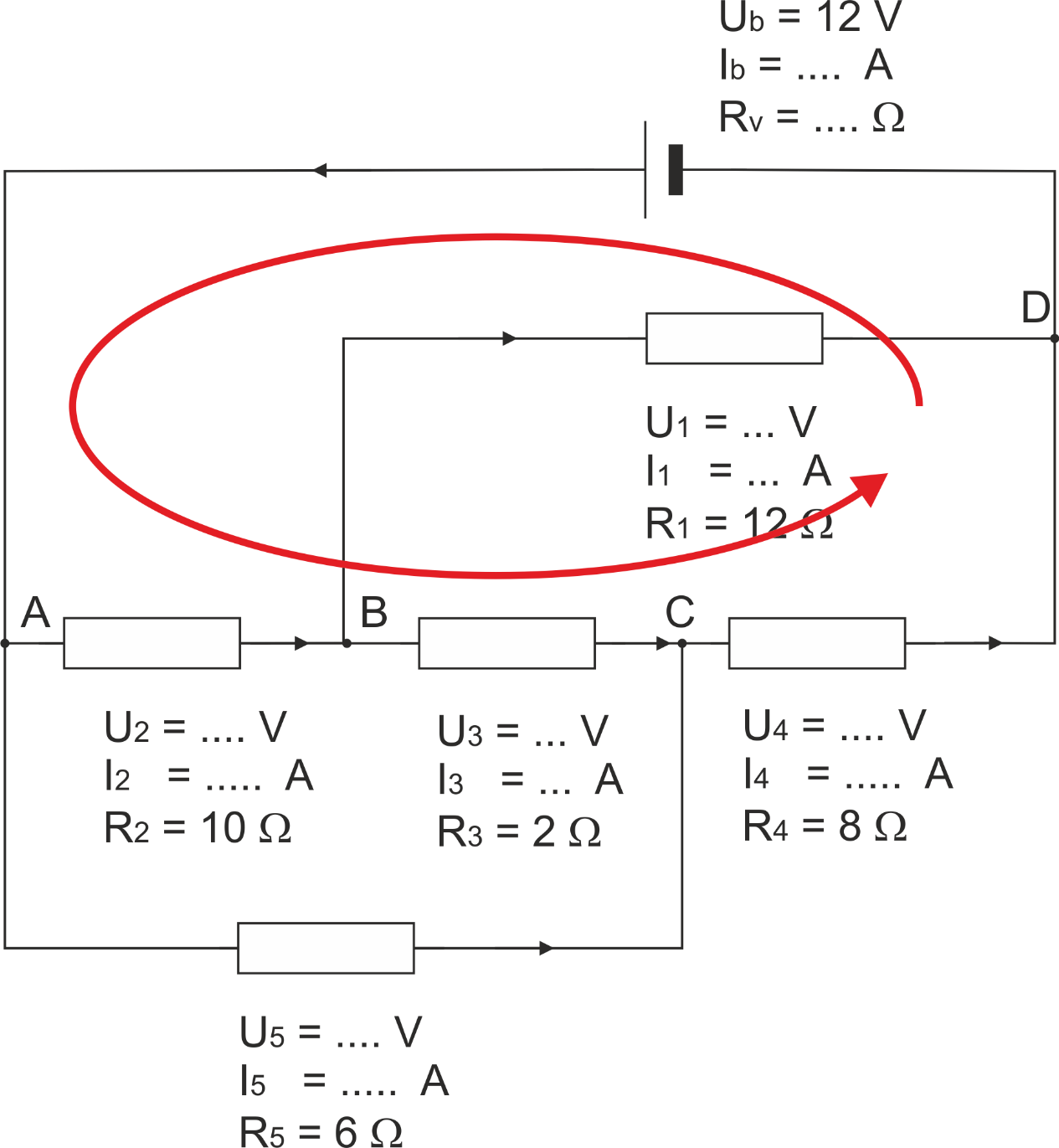 En voor deze stroomkring


Ub = U2 + U3 + U4

Ub = I2R2 + I3R3 + I4R4
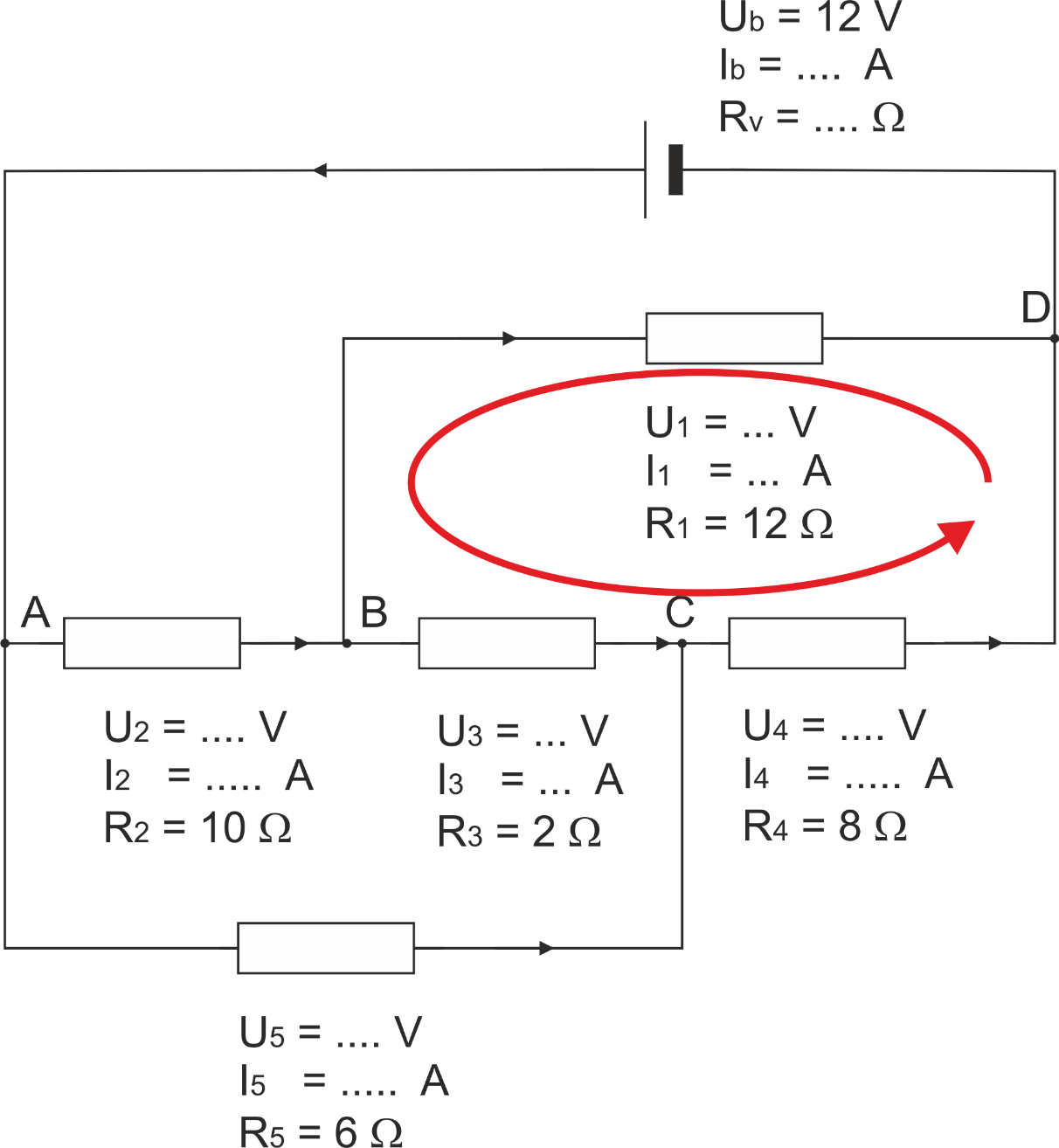 En voor deze stroomkring




U3 + U4 = U1

I3R3 + I4R4 = I1R1
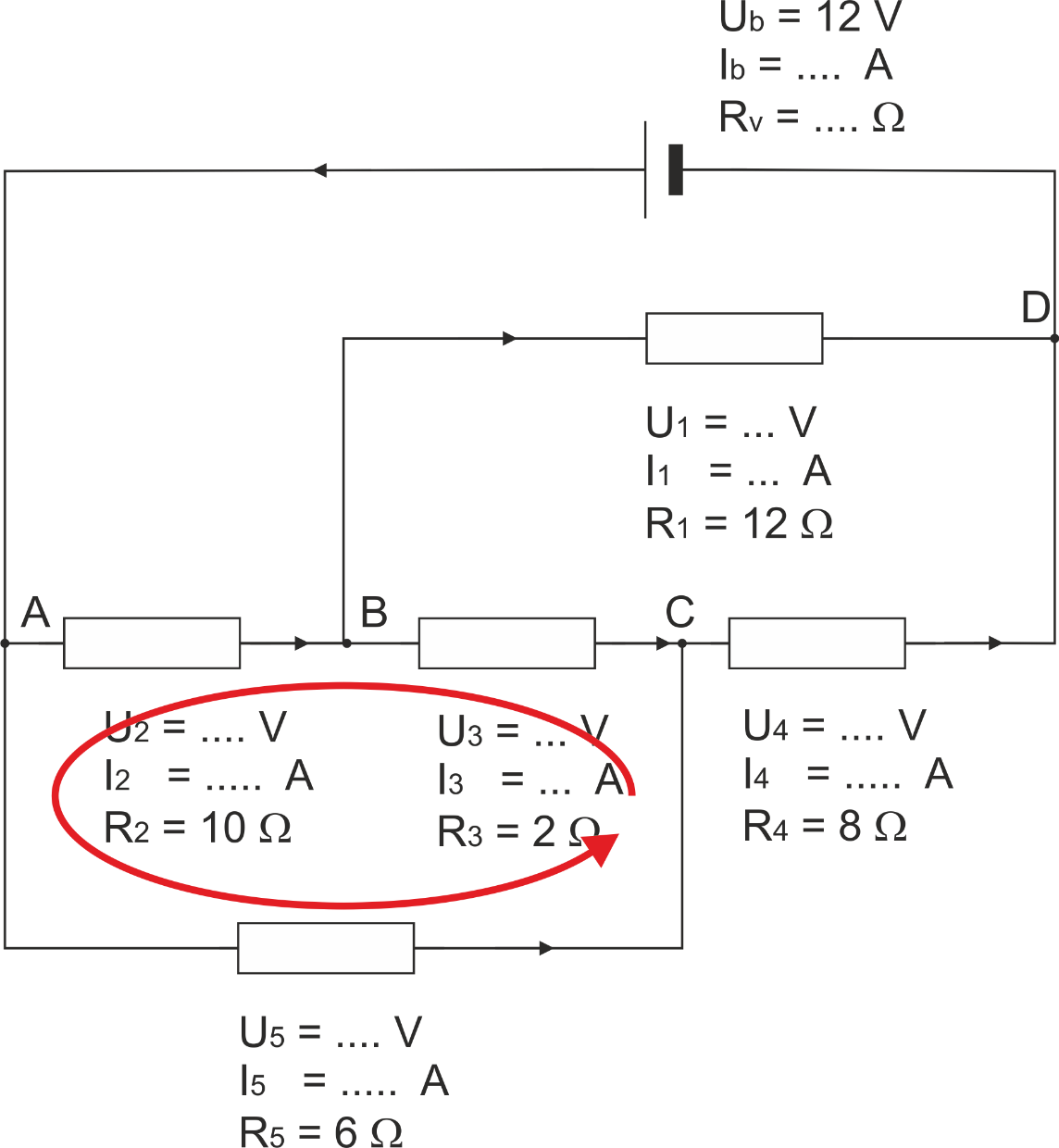 En voor deze stroomkring


U5 = U3 + U2

I5R5 = I3R3 + I2R2
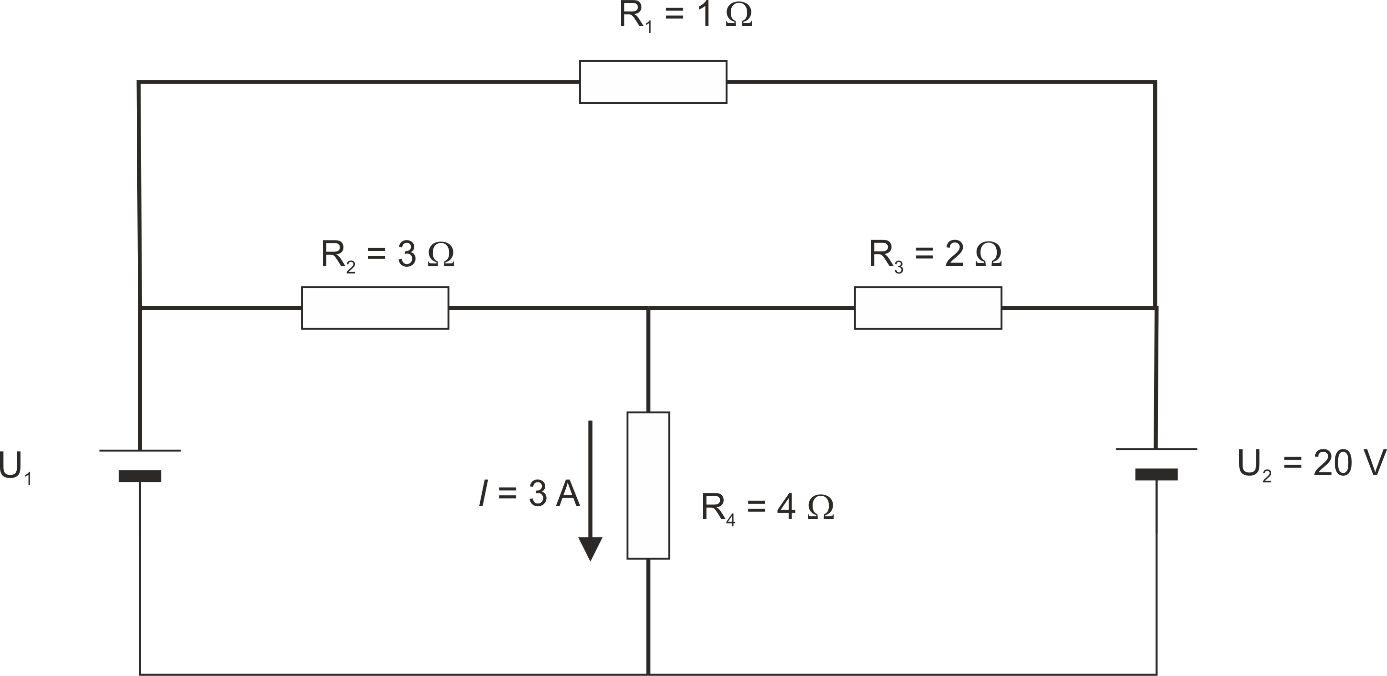 Werkwijze:
1. geef de stromen een naam en richting
2. zet plussen en minnen bij elke component
3. hoeveel onbekende stromen zijn er?
4. pas de wetten van Kirchhoff toe; begin met de stroomwet
a. Bereken de stromen door en spanningen over de weerstanden R1, R2, R3 en R4.
b. Bereken de spanning U1.
c. Bereken het vermogen geleverd door de bron U2.
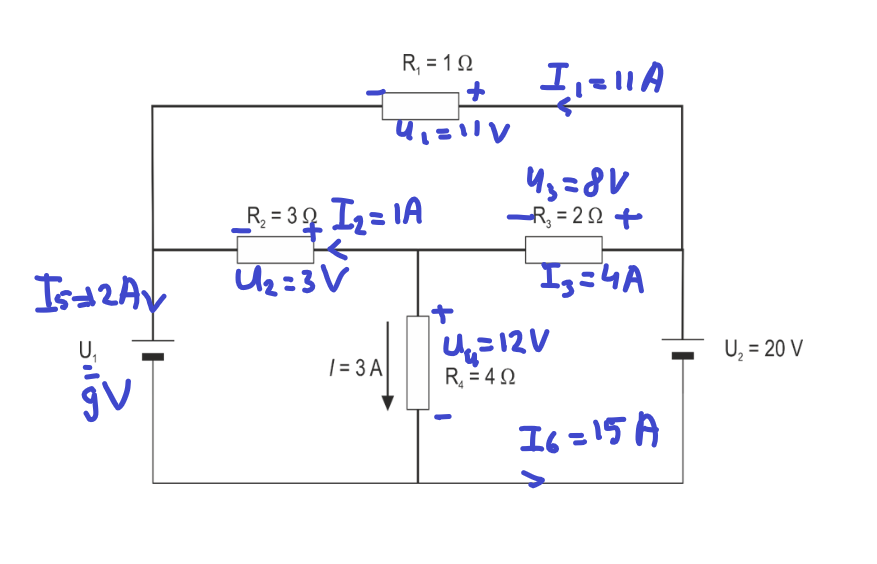 Productie
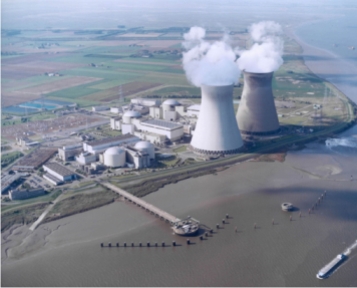 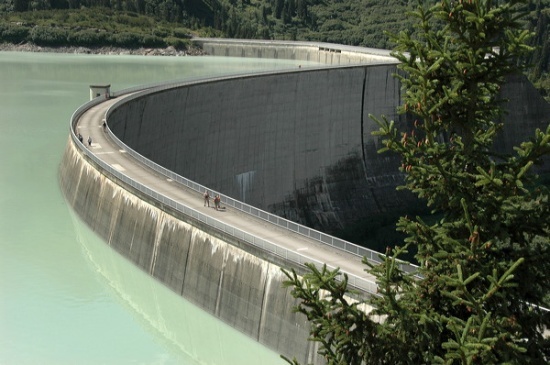 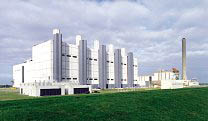 kerncentrale (België)
eemscentrale (gas)
waterkracht
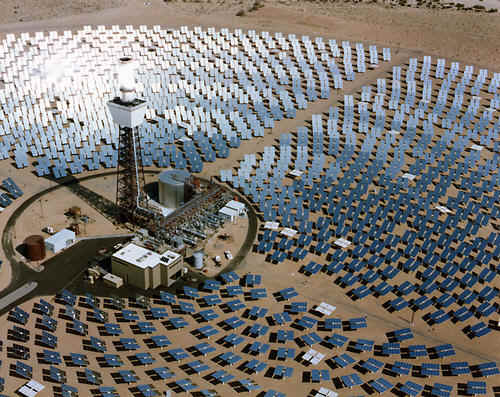 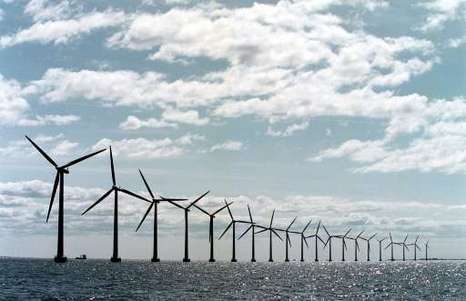 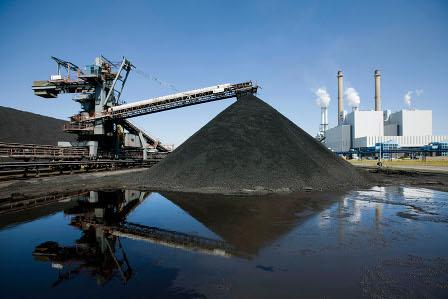 windmolenpark
zonnecentrale
kolencentrale
Transport
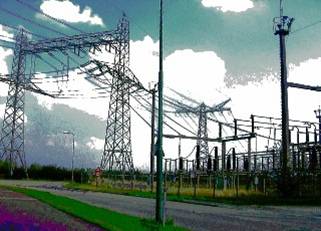 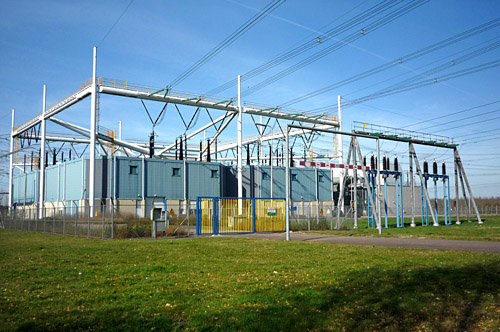 Bij de centrale wordt de spanning vergroot
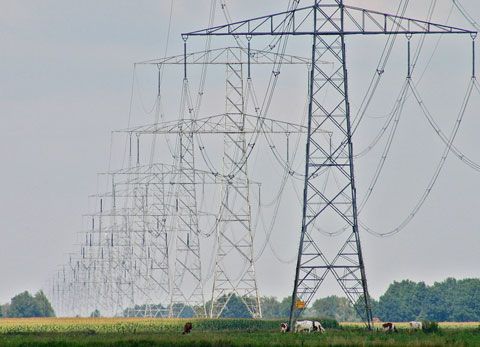 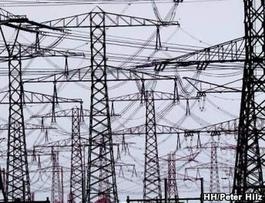 .. en dan kan de energie op reis
Nog meer transport
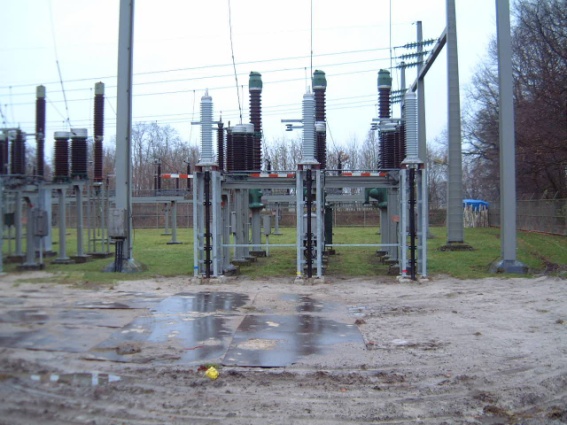 Bij aankomst wordt de spanning kleiner gemaakt
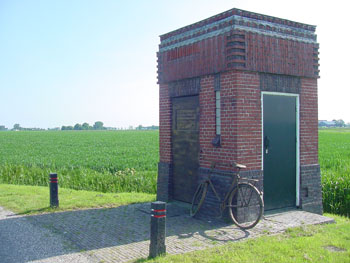 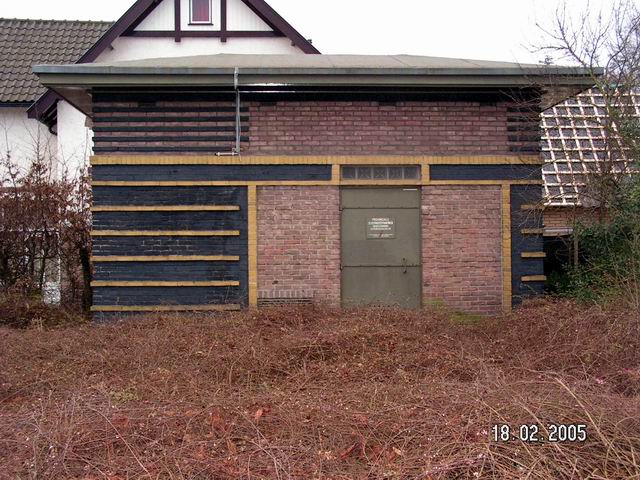 In de woonwijk wordt de spanning nog kleiner
En uiteindelijk thuis
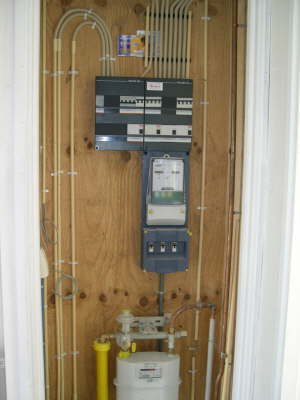 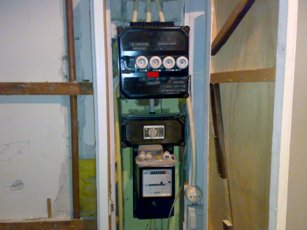 groepenkast met stoppen (smeltveiligheid)
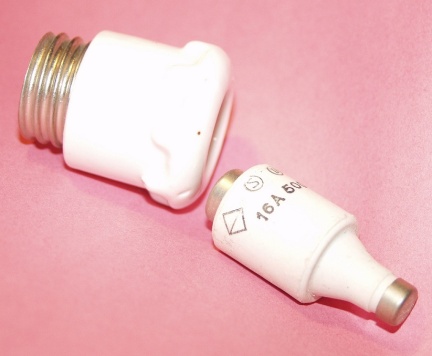 groepenkast met automatische zekeringen
16 A stop
Thuis
spanning 230 V wisselspanning (AC)
frequentie 50 Hz (periode 1/50 s)
per groep maximaal 16 A
hoofdzekering 25 A (oud) of 35 A (nu)
apparaten zijn parallel geschakeld
In het stopcontact
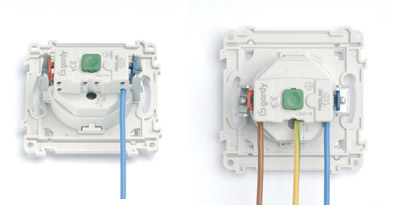 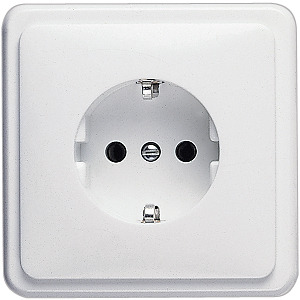 dubbel niet geaard contactdoos
enkel geaard contactdoos
bruin: fasedraad (230 V)
blauw: nuldraad (0 V)
geel/groen: randaarde (0 V)
Veiligheid thuis
kabels zijn geïsoleerd
stop / smeltveiligheid / (automatische) zekering
aardlekschakelaar
randaarde
Smeltveiligheid
Smelt door / slaat af als de stroom groter wordt dan de aangegeven grootte (meestal 16 A)

Twee oorzaken:
Kortsluiting (fasedraad maakt direct contact met de nuldraad)
Overbelasting (teveel apparaten aangesloten op één groep)
Aardlekschakelaar
Normale situatie (niet geaard):    I1 = I2
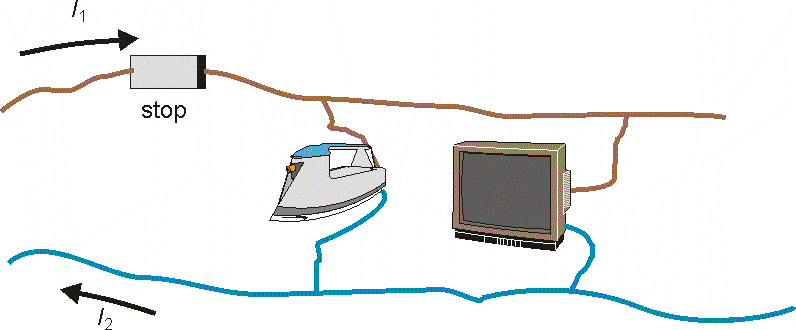 Aardlekschakelaar
Als iemand een draad aanraakt:  I1  I2
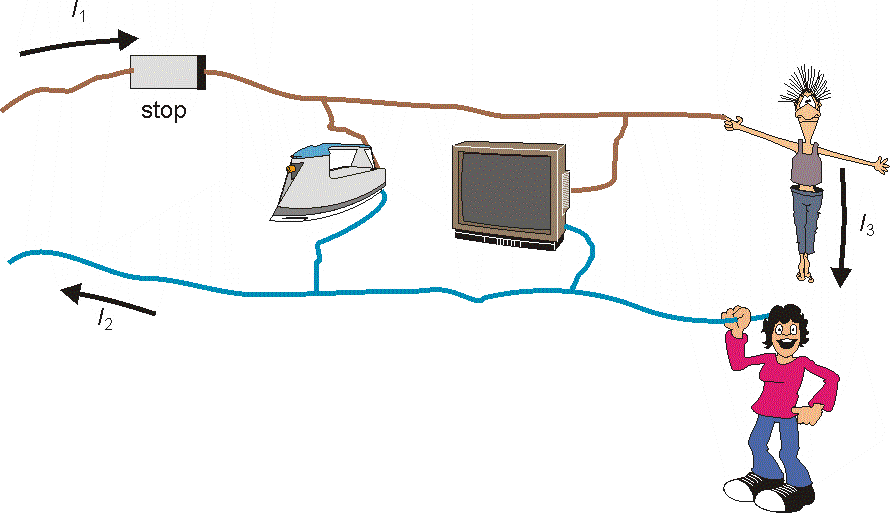 Aardlekschakelaar
aardlekschakelaar vergelijkt I1 en I2. Als het verschil (= lek) groter is dan 30 mA wordt de stroom uitgeschakeld.
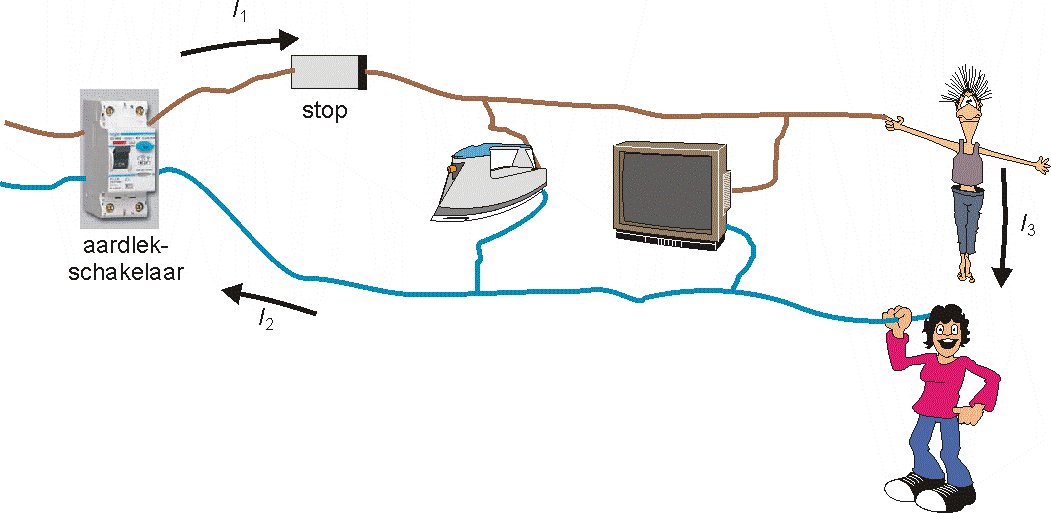 Randaarde
bruin en blauw zijn verbonden met de motor, verwarming, ….
randaarde is verbonden met de buitenkant
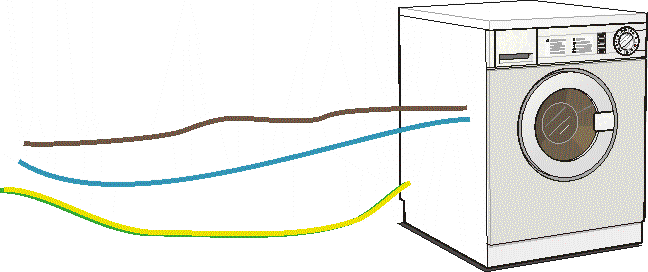 Zonder randaarde
door een storing maakt fasedraad contact met de buitenkant
op de buitenkant staat dan 230 V
als je de wasmachine aanraakt krijg je een schok
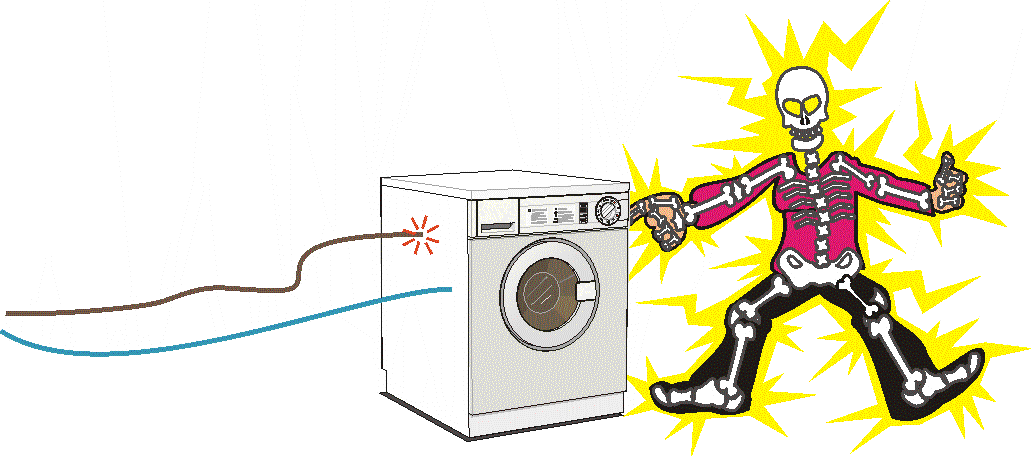 Schokkend …
Met randaarde
door eens storing komt de buitenkant onder spanning te staan
door de randaarde lekt er stroom weg
aardlekschakelaar schakelt de stroom uit
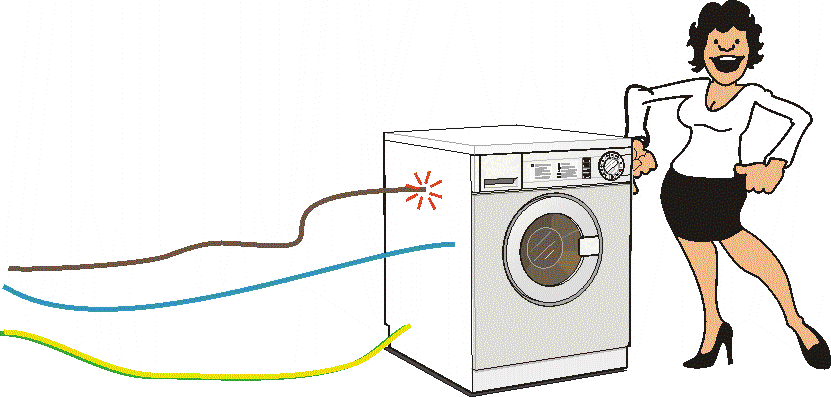 Oefenen 1
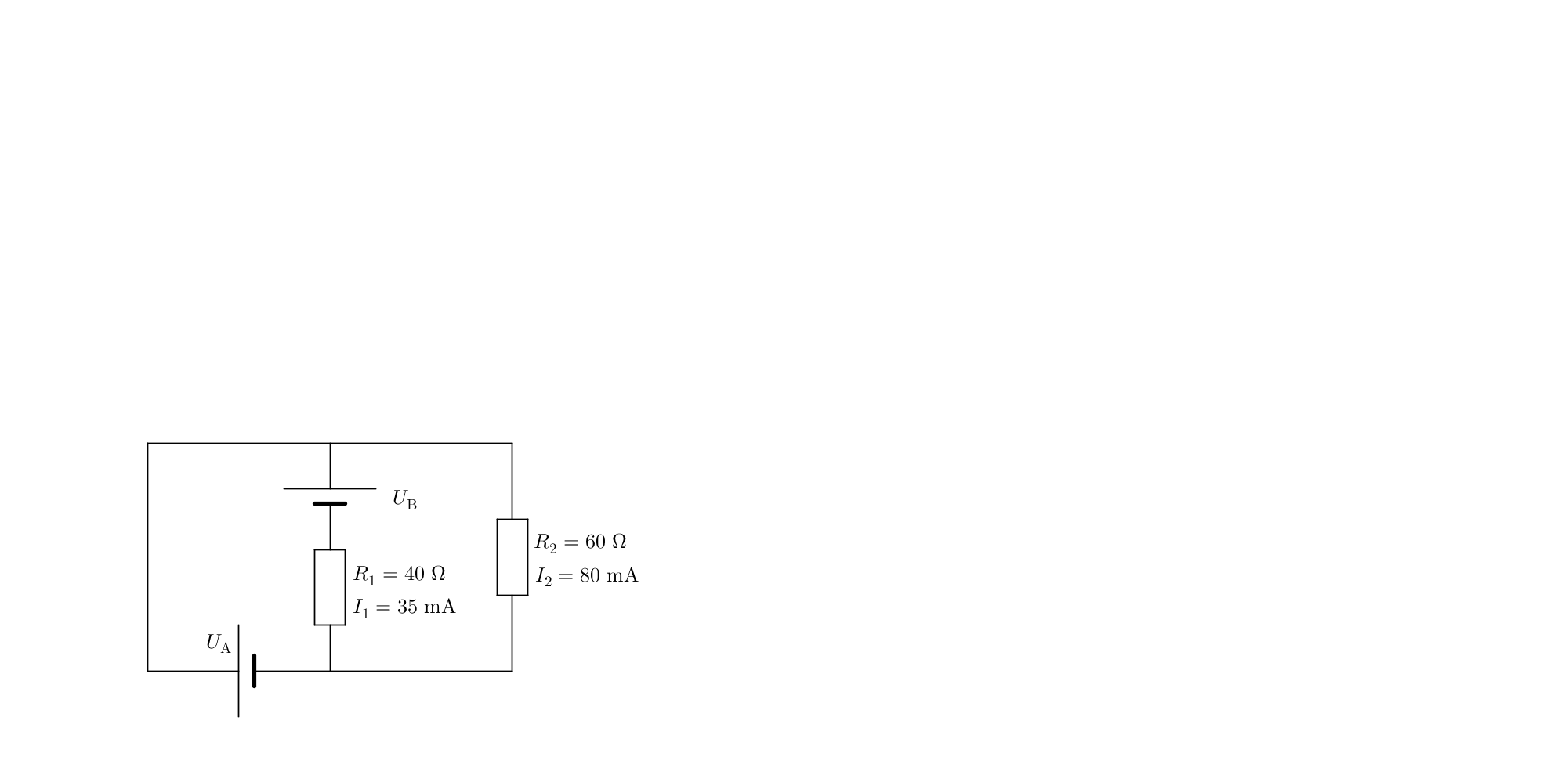 Oefenen 2
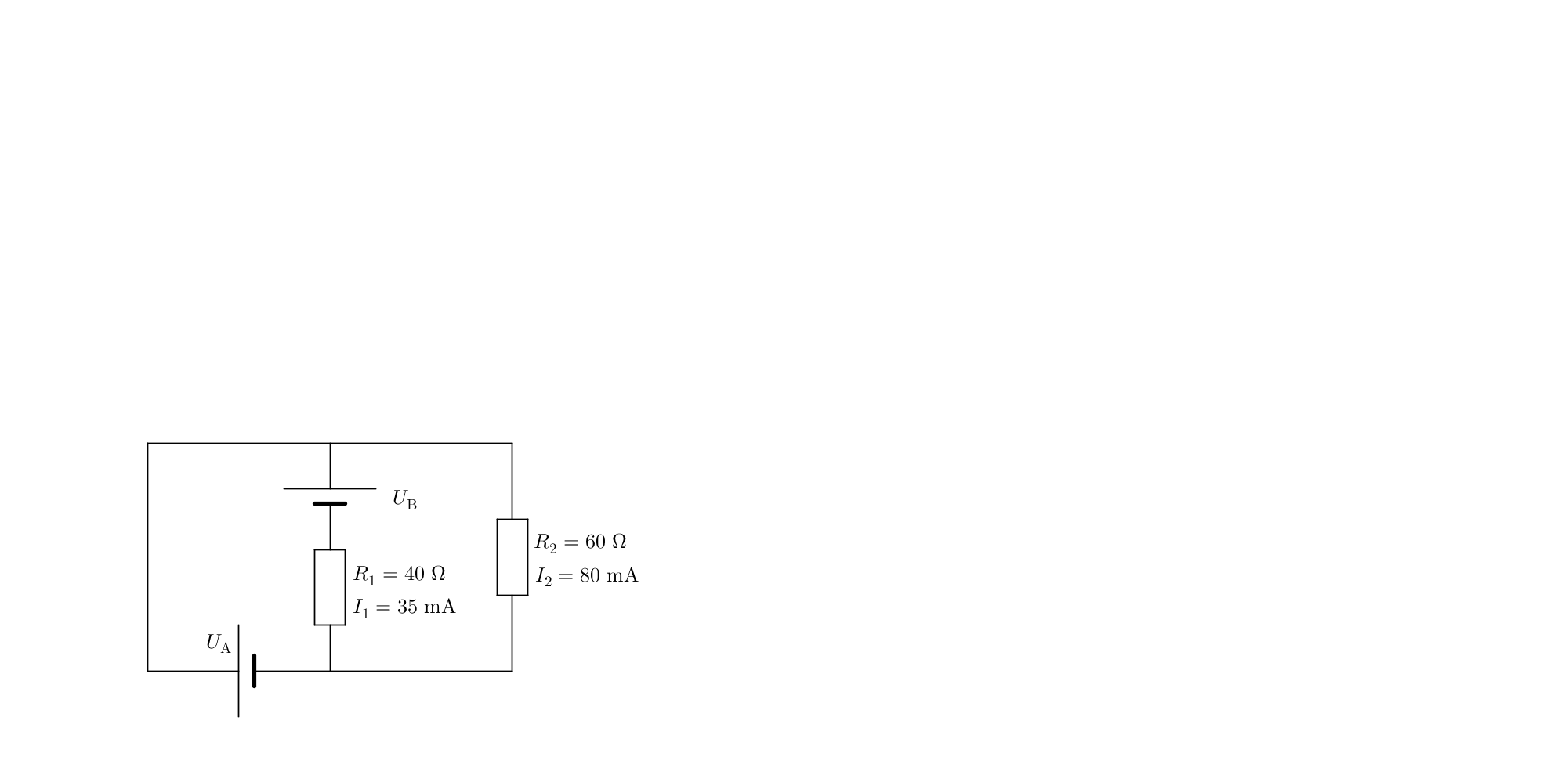 Huiswerk
Maken opdrachten 47-51, 54 + formative
2.6 Energie, vermogen, rendement
Na deze paragraaf kun je:
uitleggen welke energieomzettingen er plaatsvinden in diverse apparaten
uitleggen wat vermogen is
de eenheden joule en kilowattuur in elkaar omrekenen
berekeningen maken met vermogen, energie en tijd
berekeningen maken met vermogen, spanning en stroomsterkte
uitleggen wat rendement is
uitleggen waarom de gloeilamp minder energiezuinig is dan de spaarlamp of led-lamp
berekeningen maken met vermogen en rendement
Energie E in Joule J
Het energieverbruik van een schakeling hangt af van:
stroomsterkte (I 2x zo groot →E 2x zo groot)
spanning (U 2x zo groot → E 2x zo groot)
tijd (t 2x zo groot → E 2x zo groot)
formule:  E = U x I x t
Vermogen P in Watt (= J/s)
Deze formule kan worden gecombineerd met de wet van Ohm  


Of met
Joule en kiloWattuur
In het gebruik:



dus:
Energie omzetten
Elektrische energie kan omgezet worden in andere vormen van energie:
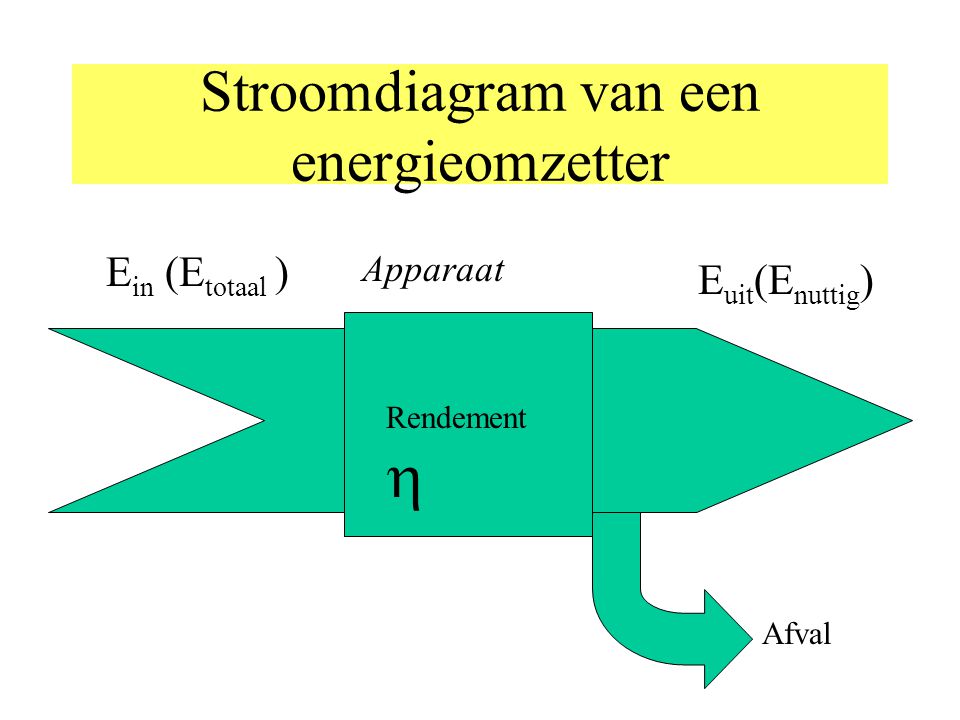 Rendement
Huiswerk
Maken opgaven 56-63